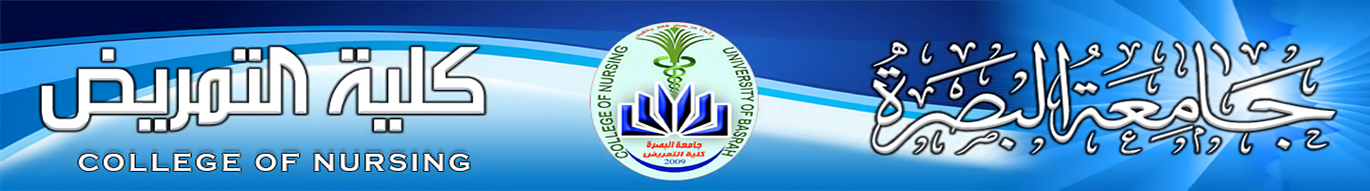 Respiratory Disorders



By assist lecture: Ahmed thamer saud
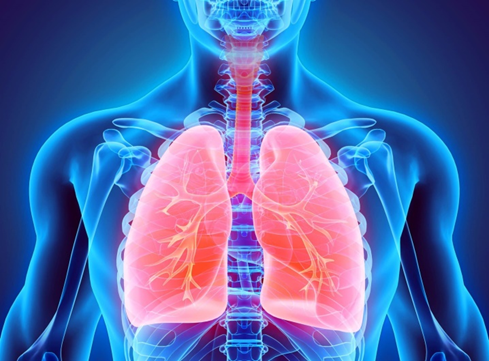 Anatomic and Physiologic Overview
The respiratory system is composed of the upper and lower respiratory tracts. The upper respiratory tract, known as the upper airway, warms and filters inspired air so that the lower respiratory tract (the lungs) can accomplish gas exchange. Gas exchange involves delivering oxygen to the tissues through the bloodstream and expelling waste gases, such as carbon dioxide, during expiration. Upper airway structures consist of the nose; paranasal sinuses; pharynx, tonsils, and adenoids; larynx; and trachea.
The lower respiratory tract consists of the bronchi, bronchioles, alveolar ducts, and alveoli. The right lung is divided into 3 lobes (upper, middle, and lower) and the left lung into 2 lobes (upper and lower).
Pneumonia
Pneumonia is an inflammation of the lung parenchyma caused by various microorganisms, including bacteria, mycobacteria, fungi, and viruses.
Classification of Pneumonia
1- Community-Acquired Pneumonia (CAP): a common infectious disease, occurs either in the community setting or within the first 48 hours after hospitalization.
2- Hospital-Acquired Pneumonia (HAP): develops 48 hours or more after admission and does not appear to be incubating at the time of admission.
3- Ventilator-associated pneumonia (VAP): A type of HAP that develops ≥48 hours after endotracheal tube intubation.
Risk factors
Although anyone can get pneumonia, it is more common in certain groups. Children younger than age 2 and people older than age 65 are most likely to develop it. Certain factors can also increase your risk of pneumonia, such as:
1- Having a weakened immune system. This is usually a problem for people who have HIV/AIDS, who are alcoholic, who have had an organ transplant, or who have undergone chemotherapy or long-term treatment with steroids or other immunosuppressant drugs.
2- Being hospitalized or being on a ventilator.
3- Having a chronic condition including asthma, chronic obstructive pulmonary disease, structural lung disease and heart disease.
4- Smoking.
Signs and Symptoms 
1- Crackles and wheezes may be heard on lung auscultation. 
2- The patient may experience fatigue, sore throat, and anorexia.
3- A high fever.
4- Chills and shaking.
5- Chest pain when you cough or breathe.
6- Shortness of breath.
7- Cough and purulent sputum.
Diagnostic Tests 
1- A chest x-ray examination is done to identify the presence of pulmonary infiltrate, which is fluid leakage into the alveoli from inflammation. 
2- Sputum and blood cultures are obtained to identify the organism causing the pneumonia and determine appropriate treatment. 
3- Cultures should be obtained before antibiotics are started.
Prevention
Pneumococcal vaccination reduces the incidence of pneumonia, hospitalizations for cardiac conditions, and deaths in the older adult population. There are two types of pneumococcal vaccine recommended for adults: a pneumococcal conjugate vaccine (PCV13) and a pneumococcal polysaccharide vaccine (PPSV23). PCV13 protects against 13 types of pneumococcal bacteria. PCV13 is recommended for all adults 65 years of age or older as well as adults 19 years or older with conditions that weaken the immune system, such as HIV infection, organ transplantation, leukemia, lymphoma, and severe kidney disease. PPSV23 is a newer vaccine and protects against 23 types of pneumococcal bacteria. It is recommended for all adults 65 years of age or older and for those adults 19 through 64 years of age who smoke cigarettes or who have asthma.
Complications
1- Continuing symptoms after initiation of therapy.2- Sepsis and septic shock.3- Respiratory failure.4- Atelectasis.5- Pleural effusion.
Treatment  
The treatment of pneumonia includes administration of the appropriate antibiotic as determined by the results of a culture and sensitivity. In suspected HAP, treatment is usually initiated with a broad-spectrum IV antibiotic and may be monotherapy or combination therapy. Treatment of viral pneumonia is primarily supportive. Hydration is a necessary part of therapy, because fever and tachypnea may result in insensible fluid losses. Antipyretics may be used to treat headache and fever; antitussive medications may be used for the associated cough. Warm, moist inhalations are helpful in relieving bronchial irritation.
Nursing Diagnosis1- Ineffective airway clearance related to secretions.2- Fatigue and activity intolerance related to impaired respiratory function.3- Risk for deficient fluid volume related to fever and a rapid respiratory rate.4- Imbalanced nutrition: less than body requirements.5- Deficient knowledge about the treatment regimen and preventive measures.
Planning and Goals
The major goals may include improved airway patency, increased activity, maintenance of proper fluid volume, maintenance of adequate nutrition, an understanding of the treatment protocol and preventive measures, and absence of complications.
Nursing Interventions
1- Improving airway patency (hydration 2 to 3 L/day, Coughing, deep breathing, chest physiotherapy, a high-humidity facemask (using either compressed air or oxygen) delivers warm, humidified air to the tracheobronchial tree, and helps liquefy secretions.
2- Promoting rest and conserving energy (semi Fowler’s position to promote rest and breathing, avoid overexertion).
3- Promoting fluid intake (increased fluid intake at least 2 L/day because increased respiratory rate and fever). 
4- Maintaining nutrition (provide fluid, calories, and electrolytes, IV fluids because anorexia).
5- Promoting patients’ knowledge (cause,, signs and symptoms, and management of pneumonia).
6- Monitoring and managing potential complications (observation for response to antibiotic therapy, and monitoring for deterioration of condition or resolution of symptoms).
Chronic Obstructive Pulmonary Disease (COPD)
It refers to a group of diseases that cause airflow blockage and breathing-related problems. It includes emphysema and chronic bronchitis. COPD is a common condition that mainly affects middle-aged or older adults who smoke. is a preventable and treatable slowly progressive respiratory disease of airflow obstruction involving the airways, pulmonary parenchyma, or both. The parenchyma includes any form of lung tissue, including bronchioles, bronchi, blood vessels, interstitium, and alveoli. The airflow limitation or obstruction in COPD is not fully reversible. COPD and lower respiratory diseases are the third leading cause of death in the United States, with heart disease and cancer being number one and two.
Chronic bronchitis: is defined as the presence of cough and sputum production for at least 3 months in each of 2 consecutive years. 
Emphysema: is a slowly destroys air sacs in the lungs, which interferes with outward air flow and destruction of the walls of the alveoli. 
Symptoms
1- Chronic cough.
2- Sputum production.
3- Dyspnea.4- wheezing.
5- Chest tightness.
Diagnostic Tests 
1- Health history and physical examination.
2- Pulmonary function studies are used to help confirm the diagnosis of COPD, determine disease severity, and monitor disease progression.
3- Spirometry is used to evaluate airflow obstruction.
4- Arterial blood gas measurements.
5- A chest x-ray may be obtained to exclude alternative diagnoses.
Risk Factors
1- Exposure to tobacco smoke accounts for an estimated 80% to 90% of cases of chronic obstructive pulmonary disease.
2- Passive smoking (i.e., secondhand smoke).
3- Increased age.
4- Occupational exposure—dust, chemicals.
5- Indoor and outdoor air pollution.
6- Genetic abnormalities, including a deficiency of alpha1-antitrypsin, an enzyme inhibitor that normally counteracts the destruction of lung tissue by certain other enzymes.
7- Asthma.
Complications
1- Respiratory failure.
2- Pneumonia.
3- Chronic atelectasis.
4- Pneumothorax.
5- Pulmonary arterial hypertension.
Treatment 
1- Smoking cessation.
2- Oxygen therapy.
3- Short-acting bronchodilator (mild COPD).
4- Long-acting bronchodilators (severe).
5- inhaled corticosteroids.
6- Lung transplantation.
7- Other drugs include alpha1-antitrypsin augmentation therapy, antibiotic agents, mucolytic
agents, antitussive agents, vasodilators, and narcotics
Nursing Diagnosis
1- Ineffective Airway Clearance r/t Bronchospasm and secretions                   Manifested by cough and dyspnea.
2- Impaired Gas Exchange r/t Altered oxygen supply (obstruction of airways by secretions, bronchospasm), Alveoli destruction, and Alveolar-capillary membrane changes, Manifested by Dyspnea, Abnormal ABG values (hypoxia and hypercapnia)  
3- Ineffective Breathing Pattern r/t Retained Secretions and obstruction       Manifested by Wheezes/crackles on auscultation and tachypnea.
4- Imbalanced Nutrition: Less Than Body Requirements.
5- Risk for Infection.
6- Deficient Knowledge.
7- Activity Intolerance.